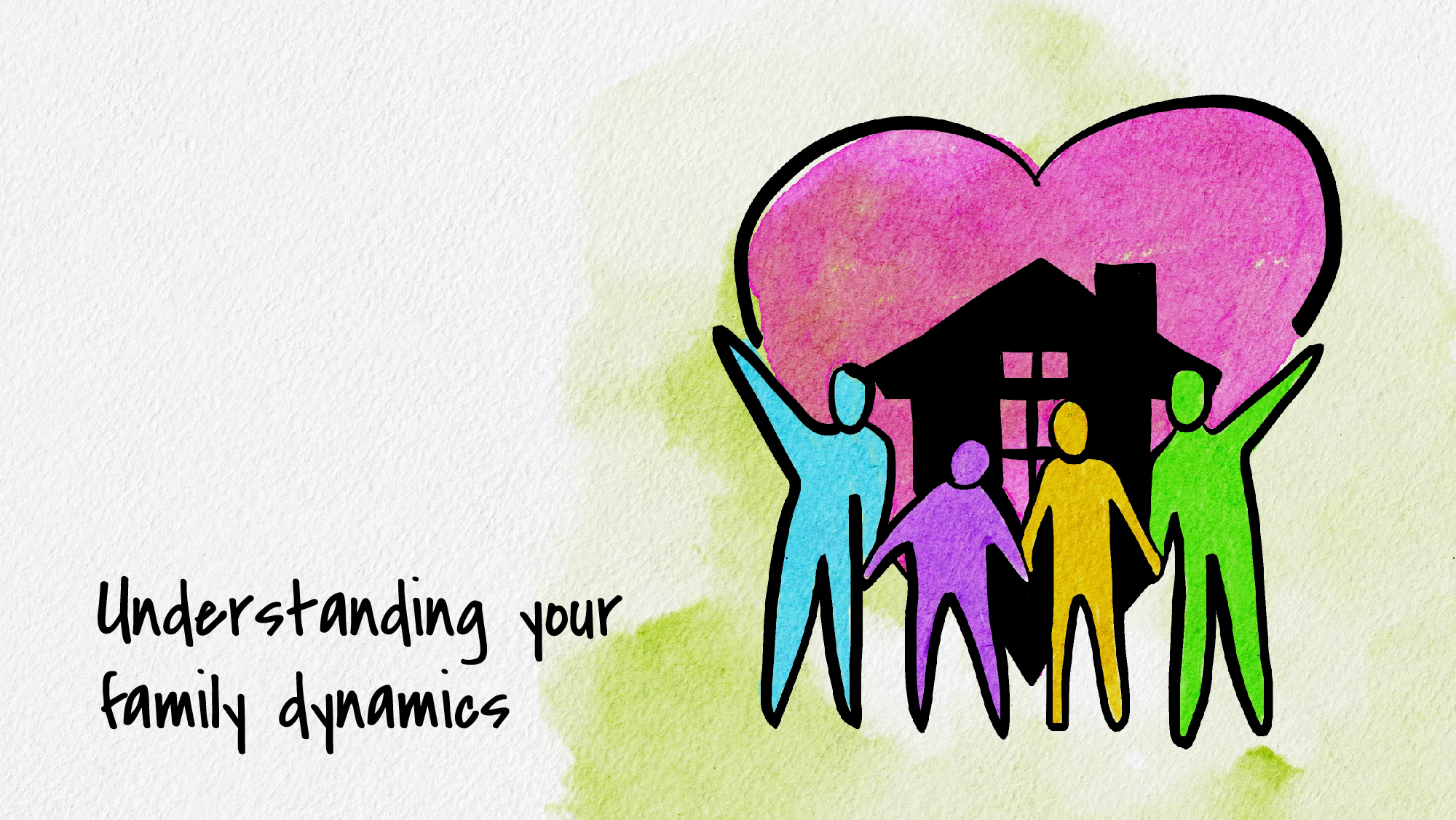 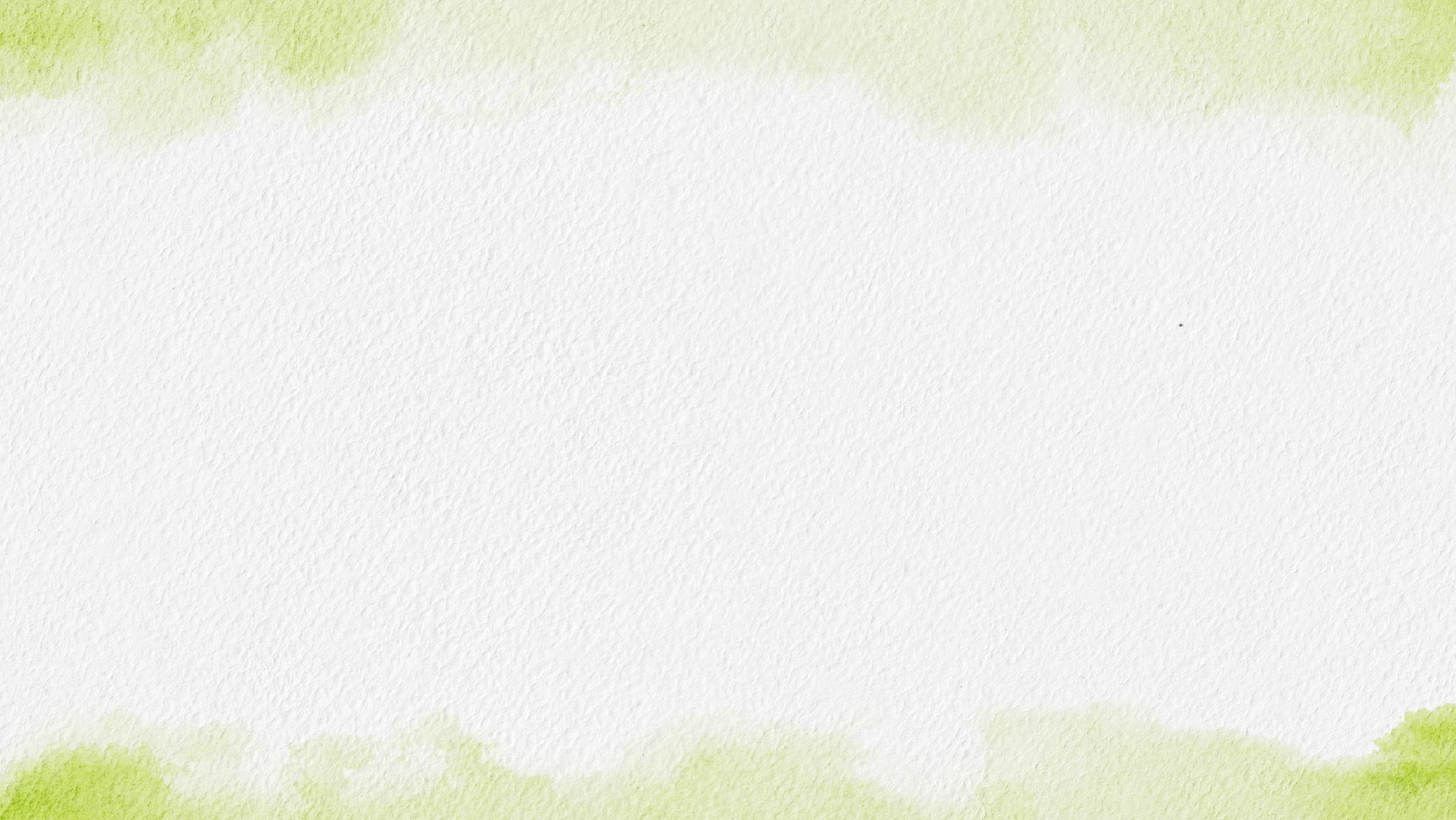 a very brief introduction to some psychological concepts related to family 

along with some simple questions to get you thinking about how these concepts apply to you
University of Nebraska – Lincoln | Counseling and Psychological Services
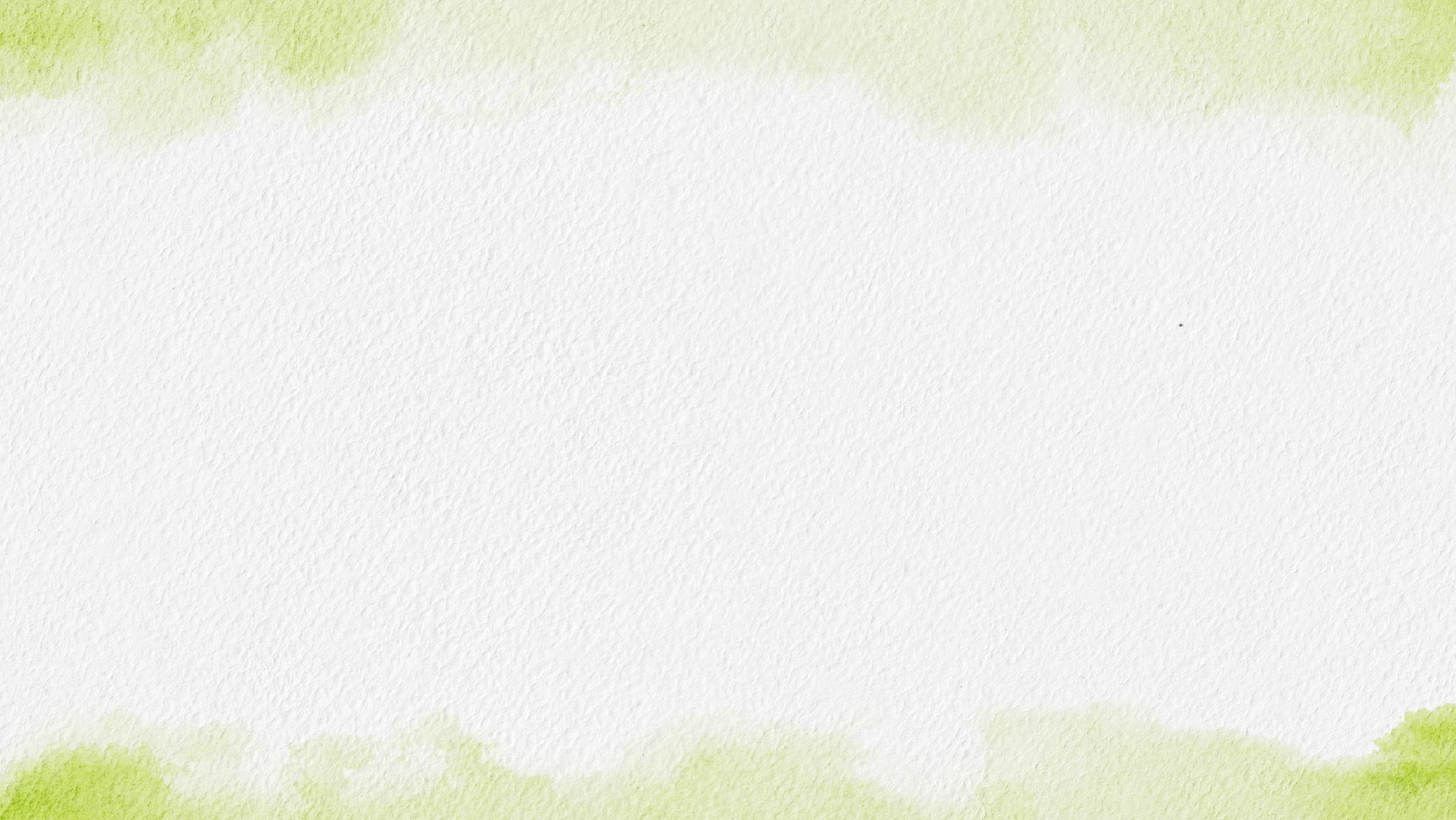 Table of contents
Families help us learn about our emotions (3 & 4)
Families teach us how to relate (“attachment styles”) (5 & 6)
“Goodness-of-fit” within your family (7)
What is getting passed down behaviorally? (8)
Adapting to living in your family, then adapting to life more widely (9)
No such thing as a perfect family (10)
Society – the big family (11)
Some disclaimers (college, adoption, culture, irreconcilable family differences) (12)
UNL CAPS information (13)
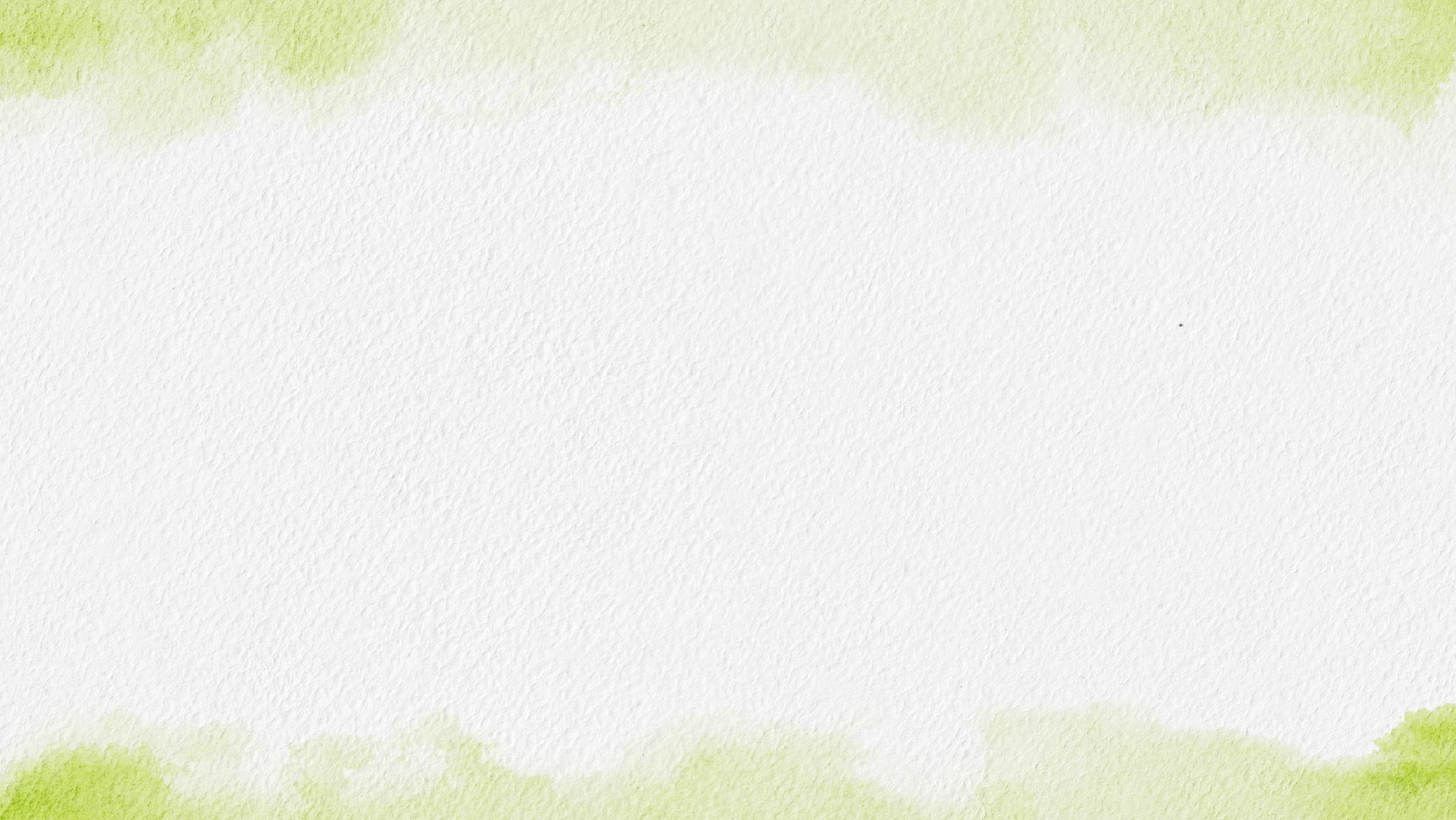 Our parents help us learn about our emotions
Emotions aren’t “objective”—our mind notices our bodily sensations and decides what they mean and how they need to be reacted to
From birth, our caregivers teach us what emotions we are feeling, and whether it’s “okay” to have that emotion or not
For instance, if your family thinks it’s okay to feel happiness but not sadness, you might stop letting yourself feel sad. This doesn’t always make the sadness go away, though, it may just mean you have less go-to tools for working through sadness when it comes up
Our caregivers also model for us how to deal with different emotions
For instance, if you regularly see your parent lash out when they feel scared, you might start lashing out when you feel scared. If you see your parent get support when they feel scared, you might learn to seek support too
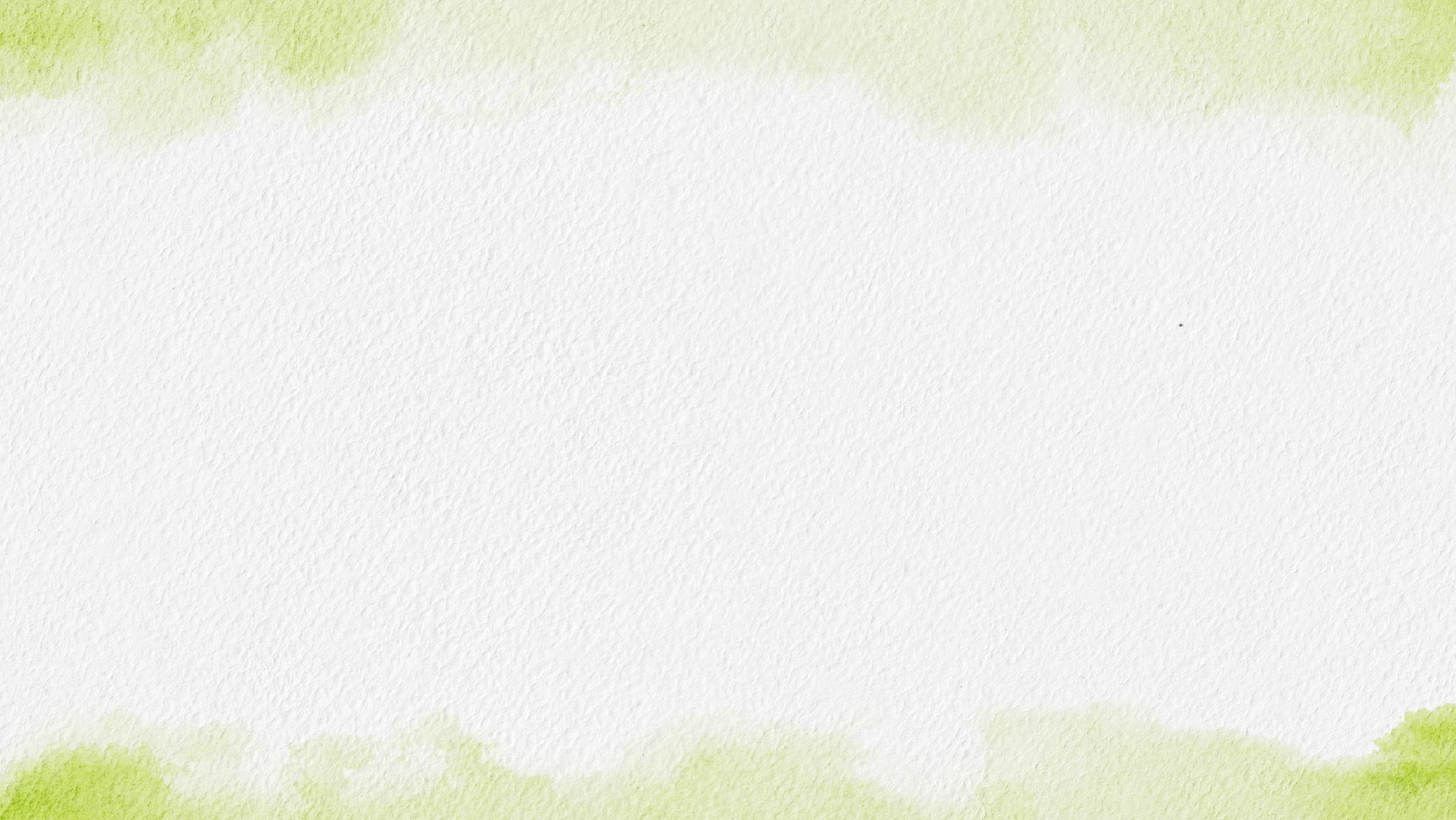 WHAT EMOTIONAL PATTERNS DID YOU ABSORB?(questions to consider)
Let’s look at sadness, fear, anger, anxiety, and joy (some core emotions):
Which of these emotions did your family accept or encourage?
Which of these emotions did your family judge or reject? 
Parents teach kids how to deal with emotions: both through giving advice but also through modeling
What advice have you gotten from your parents around how to deal with these different emotions? Which of these emotions have you seen your parents display, and how have you seen them deal with these emotions? Basically, how did experiences in your family teach you to deal with each of these emotions when they came up?
Some examples: Some people hit things when they get angry, others get mad at themselves when they feel anger. Some people respond to anxiety by filling their day with tasks, others respond by going for a walk or talking to a friend. If you saw your parents use a particular strategy, you’re more likely to use it
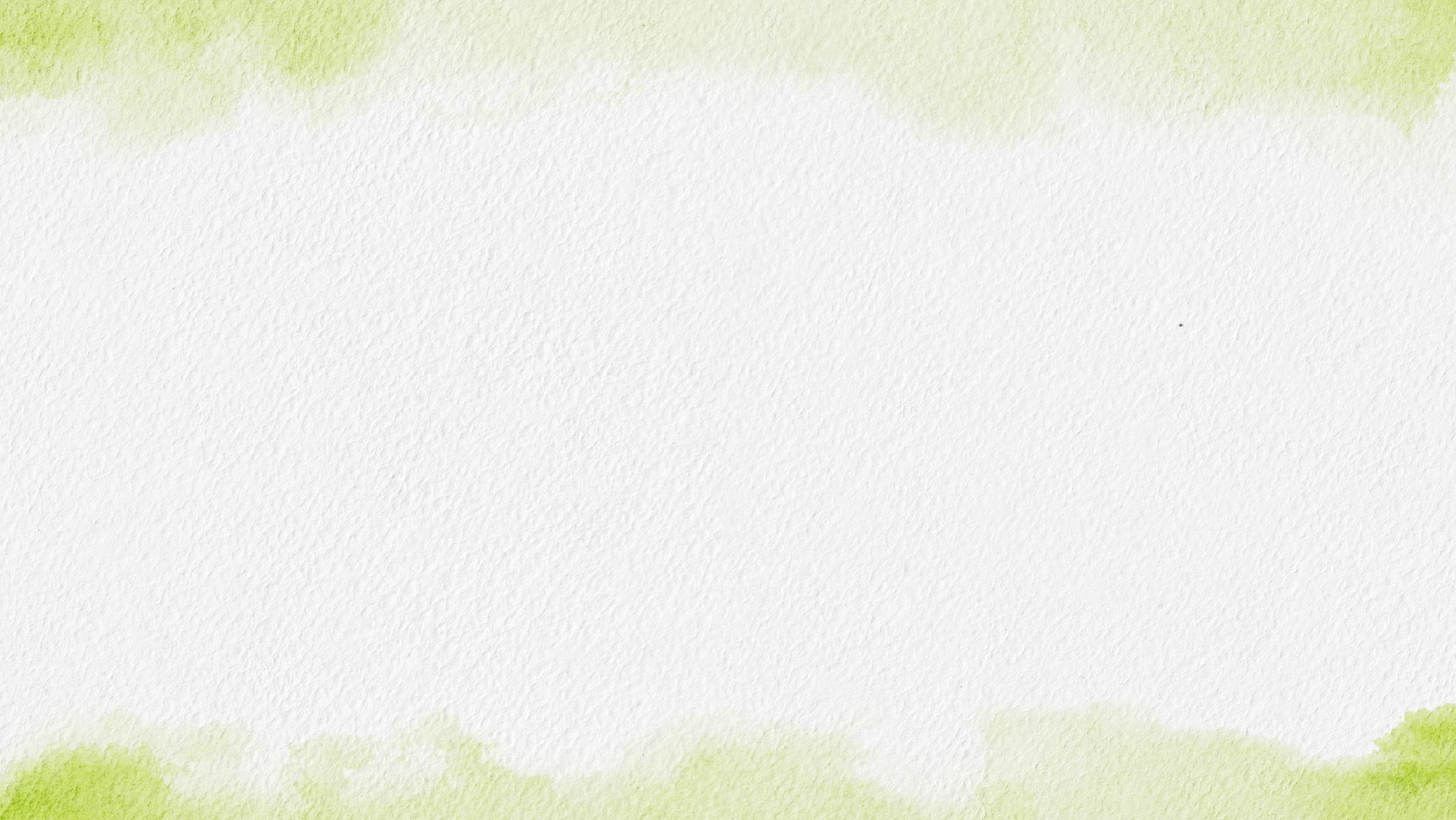 Our families teach us how to relate (“attachment styles”)
When we’re very young, we’re too weak to take care of ourselves so we choose one person (primary caregiver) to meet our needs for us. Knowing that this person is available and is able to help soothe us means we can drop our guard and feel comfortable exploring the world around us. Being around this person as a baby is soothing, and this ultimately teaches us how to soothe ourselves
Having a caregiver who is “good enough” at being there for us helps us develop secure ways of relating to others (secure attachment style). We feel able to both connect with and be independent from others
If our caregiver couldn’t meet these needs well, we may develop insecure ways of relating to others (insecure attachment style). There are two main ways of being insecurely attached:
We might “turn down the volume” on our longing for attachment, deciding we don’t need the caregiver and thus distancing ourselves from them. This becomes an avoidant attachment style, where we might run away from intimacy in general
We might “turn up the volume” our longing for attachment, amplifying our needs to try to get attention from caregivers. This becomes an anxious attachment style, where we may need a lot of reassurance and often pursue others for that reassurance
We might have different attachment styles with different people, or with different types of people. Attachment styles are most useful as a way of thinking about what our tendencies are, how they relate to our history, and what we need to work on. With work, these styles can change over time.
This slide is written from a western, American lens, but our understanding of attachment styles and what is most adaptive varies from culture to culture
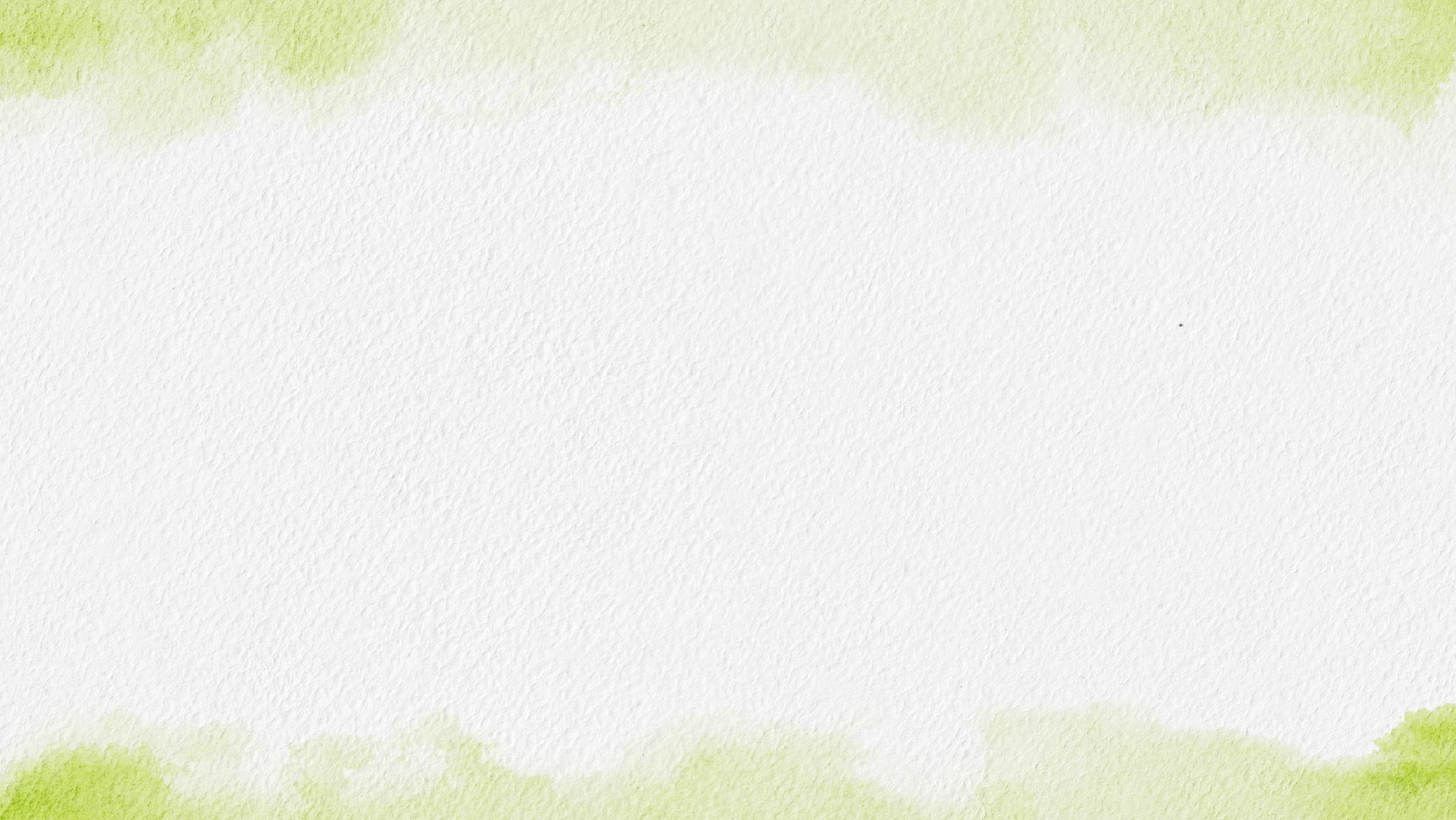 what did you internalize about relating?(questions to consider, for platonic & romantic)
Comfort and support
What types of comfort and support did you receive growing up?
Are you able to support and comfort yourself independently?
Are you able to go to others for comfort and support?
Fear and discomfort
What discomforts/scares you most in relationships?
When you’re uncomfortable in a relationship, what do you do to reduce your distress? (for instance, some people might distance themselves, some might try to become closer to others, some might do a mix)
Is there a pattern to how your relationships tend to end? (you leave, they leave, you stay longer than is healthy, mutual open conversation, etc.)
What relationship styles does your culture tend to value? (independence, interdependence, codependence, etc.)
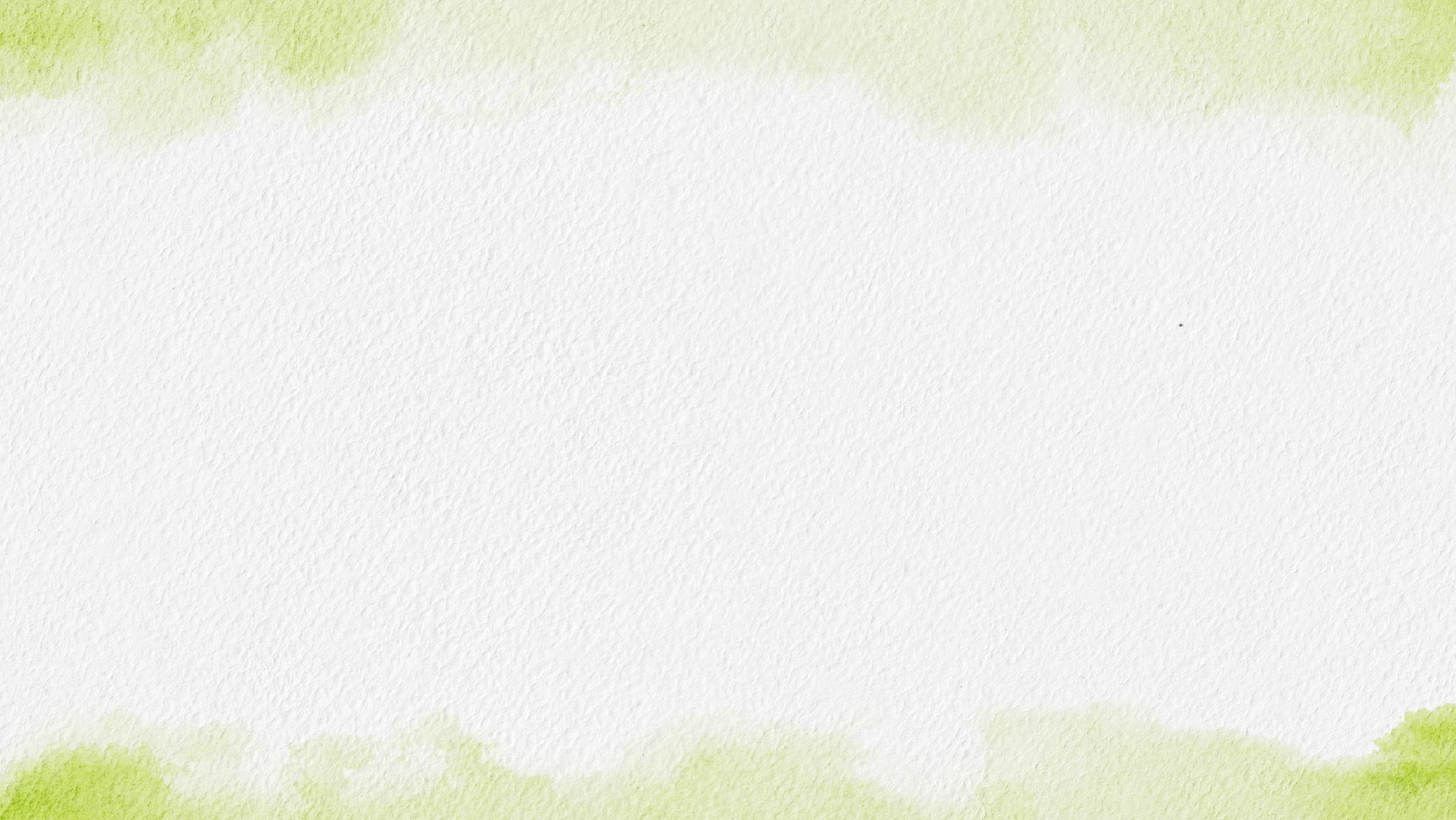 “Goodness of fit” within your family
Our temperament and personality doesn’t just come from how we’re raised, we’re also born with some of it 
When we’re similar to our family, they understand us better and it’s easier for them to help us work through our challenges
Sometimes, we’re just naturally different from our family, which is poor goodness-of-fit
For instance, you might be eccentric and artistic in a family of no-nonsense lawyers. Your parents weren’t artistic, so it’s harder for them to value your creativity and help foster that. Or your parents might be very outgoing but you’re shy, and they want to push you to do things that were easy for them because they don’t understand what it’s like to be shy
It’s hard to grow up in a family with poor goodness-of-fit. It can help to:
Be understanding that your parents don’t “naturally” understand you because they don’t have your personality. Make space in yourself to grieve this because it’s not something your parents can change
Work to understand yourself and, if possible, teach your family how to best support you and your values (therapy is great for learning how to do this)
Find other role models more similar to you to serve as mentors and role models (perhaps an aunt, a coach, a teacher, or a wise friend)
There’s also times where our values don’t align with our family’s values, which is a little different but still helpful to think about as goodness-of-fit
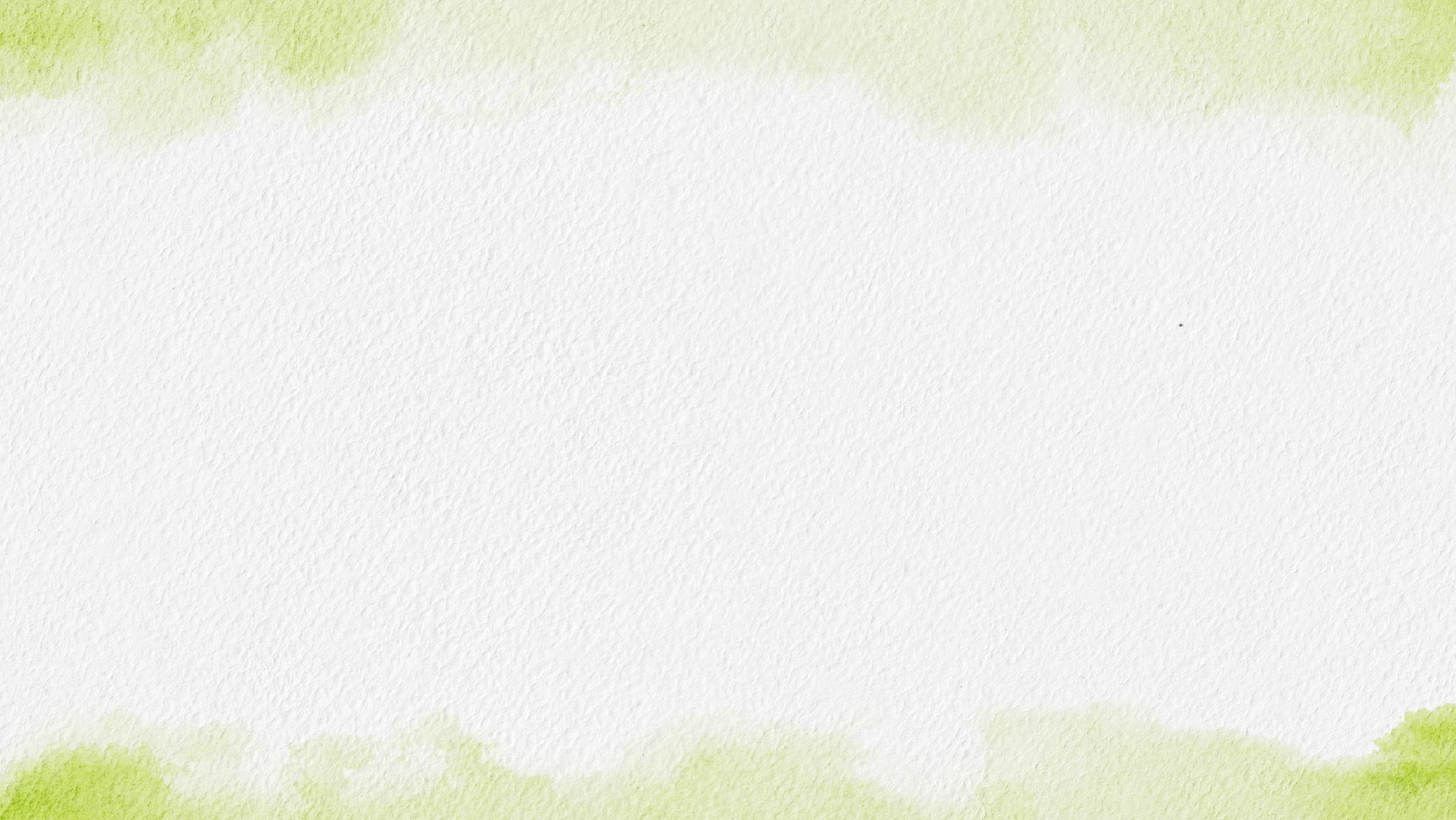 What is getting passed down behaviorally?
Often, we end up wanting to (consciously or unconsciously) be like or to not be like certain people in our family, depending on our experiences with those family members. This is helpful and unhelpful in different ways.
For instance, you don’t want to be an alcoholic like your dad, and that fear of being like him stops you from noticing that you’re drinking too much
When you think about your family, what about them has inspired you? What about them do you judge? Which ways do you copy them, even if you don’t want to?
We don’t always get to choose how we feel and what we do with it. Some people end up “identifying with the oppressor,” meaning they take the bad things done to them and do those things to others. This often happens with sexual, physical, or emotional abuse—our mind notices that our abuser got power from doing what they did, and copies our abuser because we would rather be the aggressor than be the victim. This is part of how families pass down trauma. Awareness (and therapy!) helps us break this powerful cycle
There’s of course much more getting passed down than this. For instance, intergenerational trauma can influence our genetics and lead us to need to work through our ancestors’ trauma even if we’ve never met them
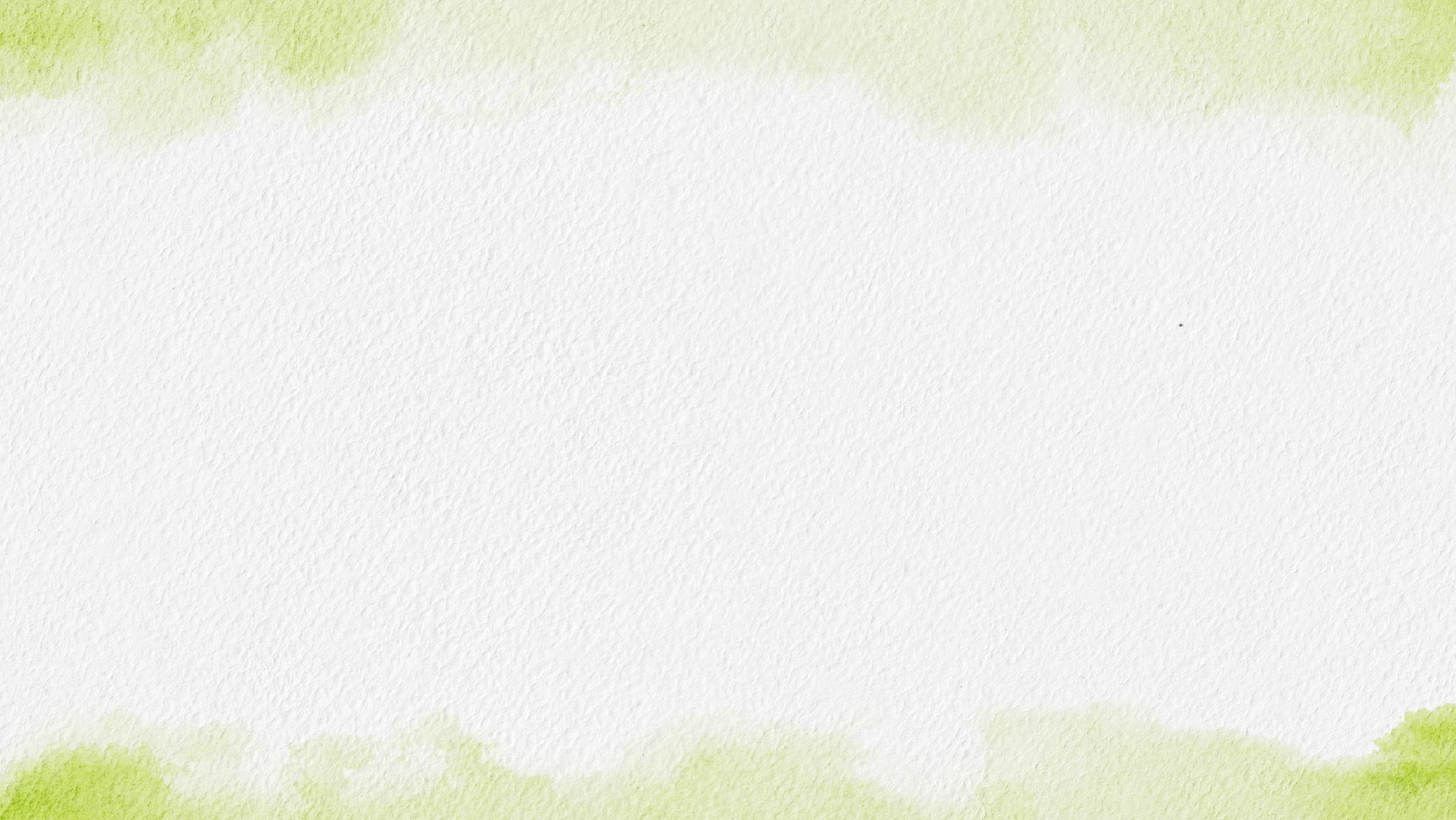 Adaptation within vs outside your family
In “mainstream” American culture, the nuclear family is our main source of support growing up. Therefore, we adapt to that setting in order to best survive it
However, people outside our family can be very different from people inside our family. Sometimes we get to college and realize that the behaviors that helped us adapt to our family of origin are not serving us in life outside our family. This can make college very disorienting
For instance, you might become guarded due to a lot of conflict in the home, but then that guardedness stops you from being able to connect with others outside the home
What is your family of origin like overall? Loud or quiet? Conflict-avoidant or high-conflict? Emotionally expressive or not? How did you adapt in order to best interact in this setting? Which of those adaptations are helpful for you now, and which personality traits of yours do you wish were more flexible?
This is also why spending more time with family (such as during school breaks) can be confusing. In college, you started deciding how you wanted to be and making changes, but then you go home and find yourself reverting to how you were before. You started adapting to college, and that makes going home confusing
If you decide to have kids, in order to help them become more broadly resilient, consider giving them a wide community to interact with growing up
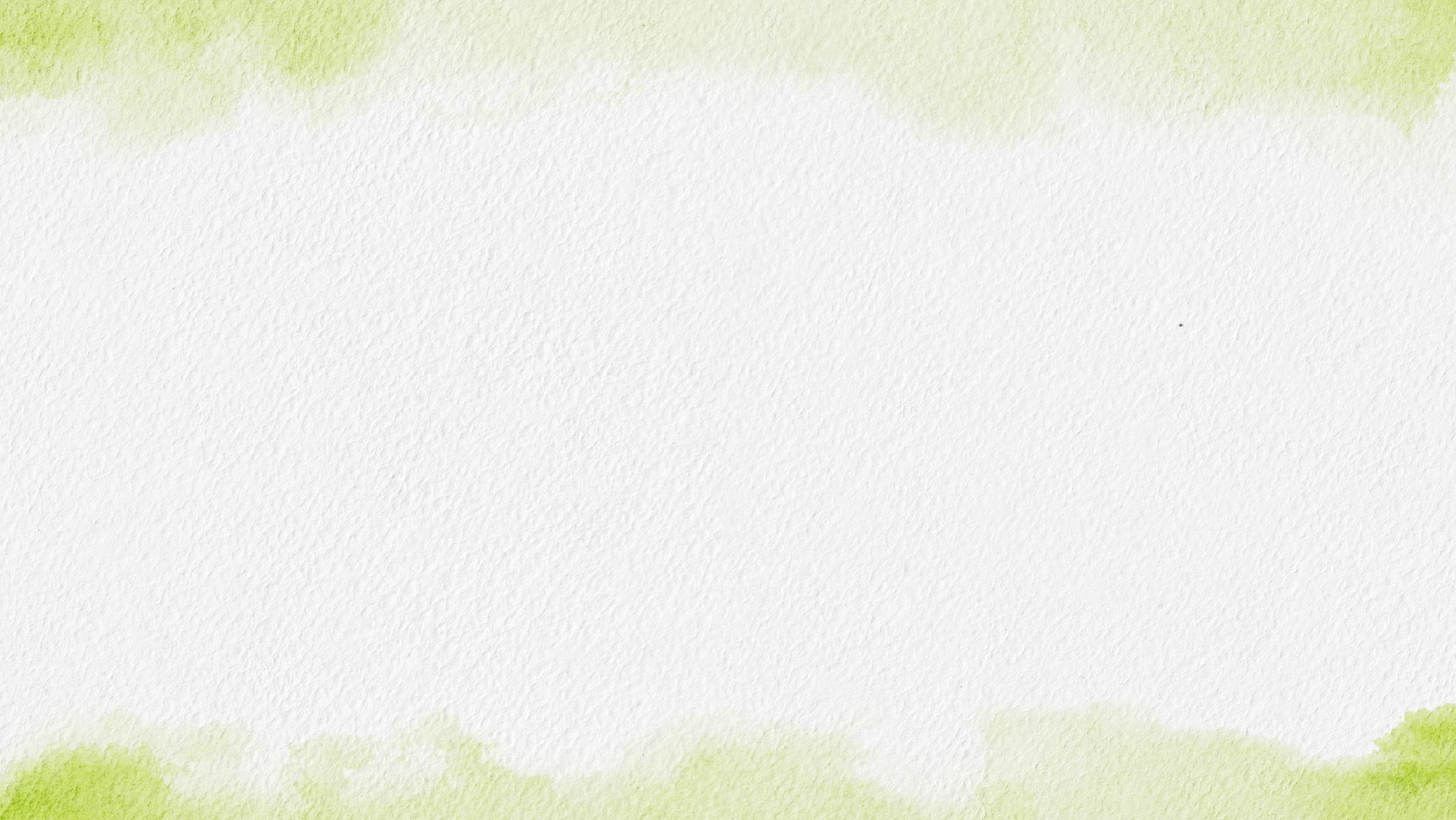 No such thing as a perfect family
Ideally you had “good enough” caregivers, but every person feels hurt from some of the misattunements that happen(ed) in their family. Families simply can’t meet all our emotional needs, because they can’t read our minds (and they’re focused on protecting us from external threats, meeting some of their own needs, etc.). The process of realizing this is an important part of our development, one that is natural to struggle with 
By “attunement,” we’re talking about other people being aware of and responding to our emotions appropriately, and “misattunements” are those moments of missed connection
We can help family better meet our needs by learning what we ourselves need and guiding those around us, but misattunement is also just a natural part of having a separate body and mind from those around us
The more that our parents are dealing with systemic stressors (e.g., working two jobs) or with their own personal challenges (e.g., divorce or mental health issues), the less capacity they sometimes have to attune to our needs
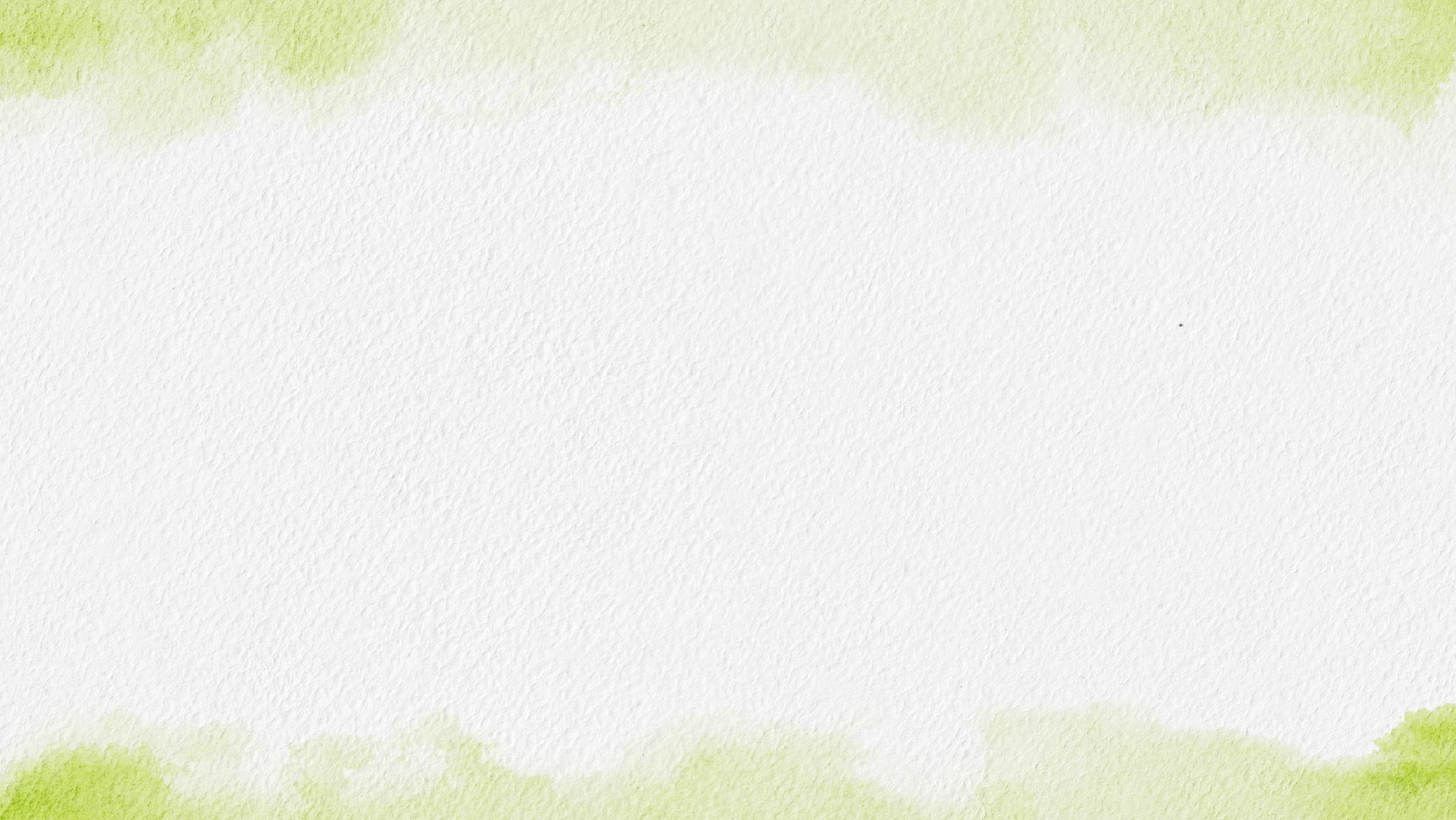 Society – the big “family”
We absorb values and ways of being from our family, but also from society. Just as understanding family patterns helps us which ones we do and don’t want to reinforce, understanding the surrounding culture can help you understand what sort of values you’re absorbing and then decide which ones  you feel are useful to you and align with your values
Here are examples of some aspects of society that, by understanding them, can better help you understand your own perspective on life:
Media: whoever put together a show or song has their own values, and we absorb these. What are these values? What tactics are they using to “sell” us the show or song? (This can also be applied to the news, advertisements, and social media)
Societal events: for instance, school shootings, climate change, and political policies all influence how we interact with the world (and how your family chose to interact with you)
We are absorbing messages from society constantly, whether we like it or not:
That’s why even a boy whose parents encourage him to express emotions is simultaneously getting messaging that certain emotions are “weak” or not okay to have. Or, if you see someone on the news deal with their pain through hurting others, you are more likely to decide this is a possible path for you
However, being aware of what we’re absorbing from others allows us more freedom to decide who we want to be and to make efforts to do that
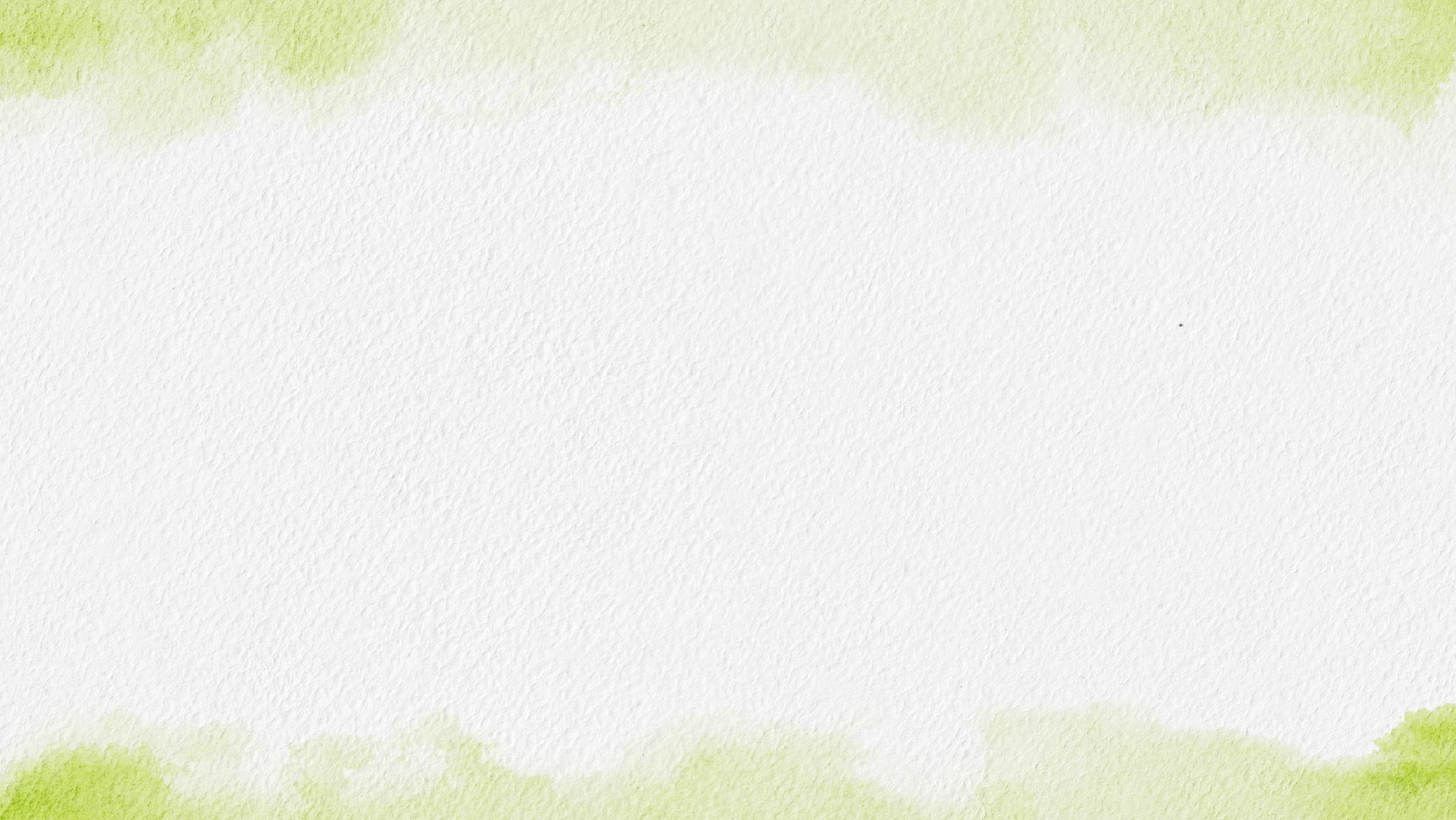 some disclaimers
It’s normal to be confused about yourself and your family when you’re in college
When you get to college, you see a lot of different ways of being and acting. When you were growing up, family taught you what was important. Now you’re an adult being put in situations where you need to decide for yourself what you think is important. Through thought, conversation, and experimentation, you’ll be figuring out which values to keep, which to modify, and which to discard
This can be a challenging time, but know that it is a completely normal part of “adulting.” Basically, whether you like it or not, your life has changed and you’re responsible for own life
Adoption/alternative family structures (including divorce) are relevant to development
“Family” and “caregivers” are used interchangeably in this powerpoint. If you have a more complicated family story, just know that ages 0-3 are when the strongest subconscious patterns get absorbed, but you still learn a lot from whoever you are living with at different stages growing up
If you switched families (or family structures) during childhood, an additional question to ask yourself is whether you were given space to grieve the losses you endured. Caregivers often have trouble providing this space for their child because they were at a point of transition, too. It may be that now as an adult you need to make time to process the loss (therapy can help with this)
Cultural differences are challenging
Multicultural family dynamics would require a whole other powerpoint. It can become confusing or even impossible for multicultural families to agree on what is or should be a “normal” way to be raised or to behave. For instance, what we legally call abuse here may be a normal form of discipline in your parents’ home country, or rules around how to socialize with people outside the family may vary substantially
Do you have irreconcilable differences with your family?
Sometimes we are very different from our family. Complicated decisions (such as whether to come out as queer and risk family conflict, or whether political differences are worth cutting off contact) have no right answer. We all absorb narratives like “family first” or “be true to yourself,” and they can be very confusing. It is up to you and only you to decide what is most important to you.
Just know that life can be very hard without support from your family, so if you choose that route, try to develop another community that can be there for you instead
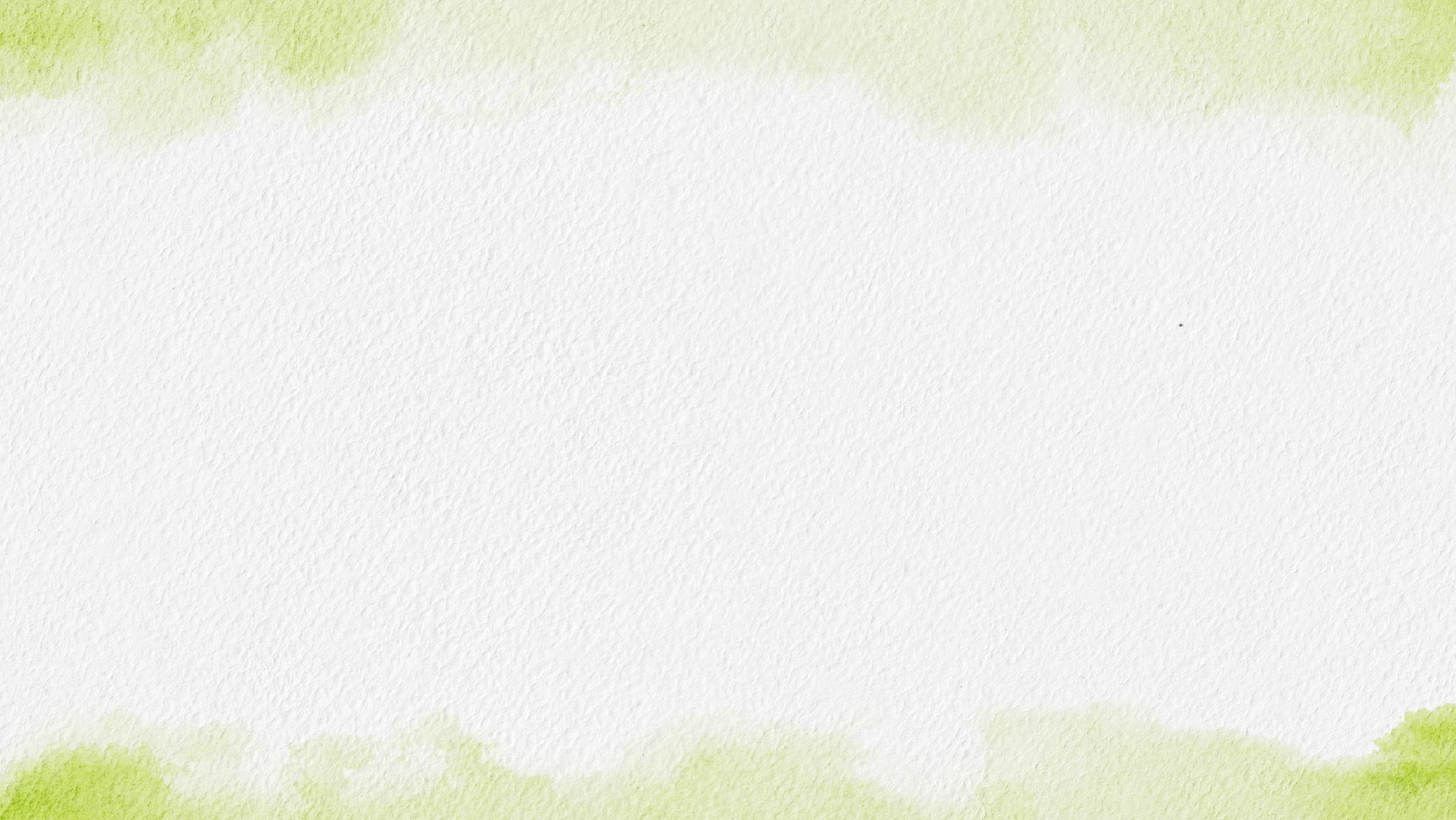 Thank you!
If you’d like to connect with Counseling and Psychological Services (CAPS), we’re here for you (for free!)

Individual Counseling
Go online to schedule an appointment on the morning of the day you want to be seen: 	https://caps.unl.edu/how-schedule-online-appointmentFor 24/7 crisis line, call our front desk at (402) 472-7450 and press 4

Let’s TalkChat informally with a professional from CAPS. Learn more at https://caps.unl.edu/lets-talk 
Virtual sessions are available by appointment. 
In-person sessions available through TRIO or Military & Veteran Success Center.


Counseling and Psychological Services | Located in the University Health Center, Level Two